What would you give up?
Schools and
Colleges
Unit
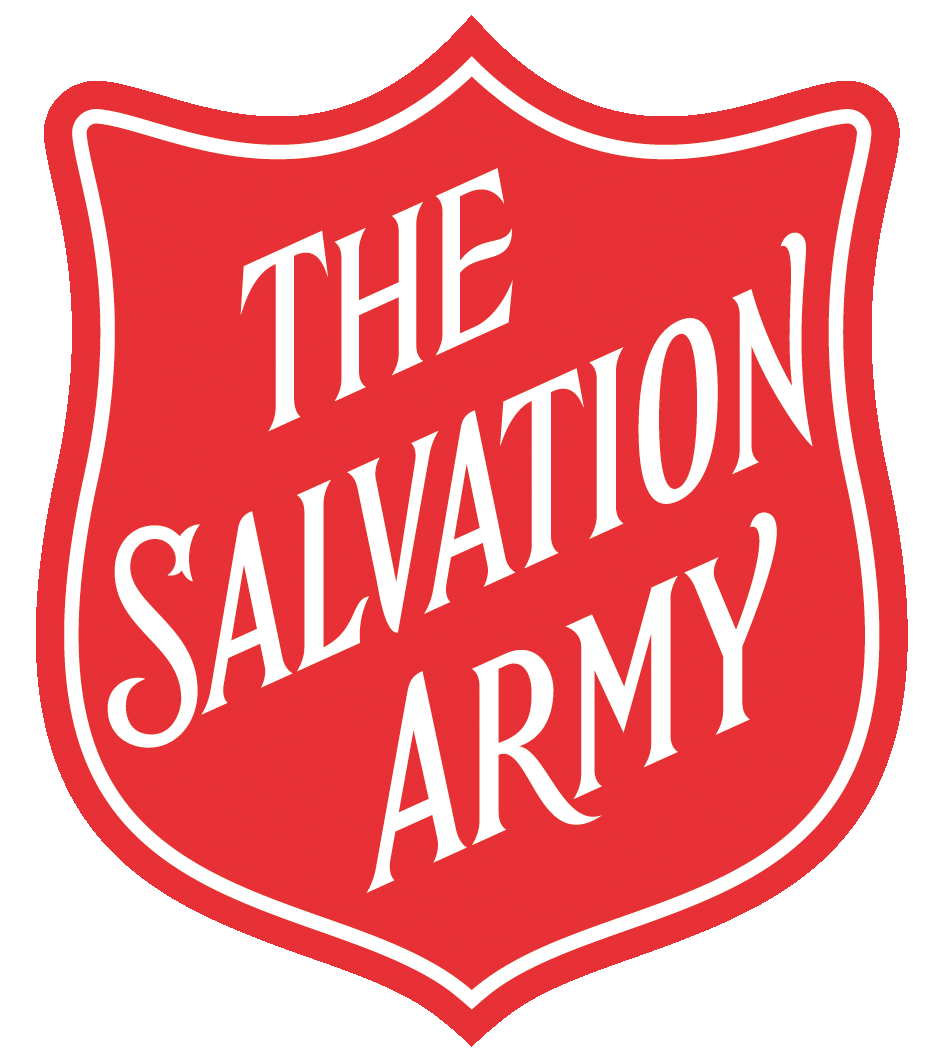 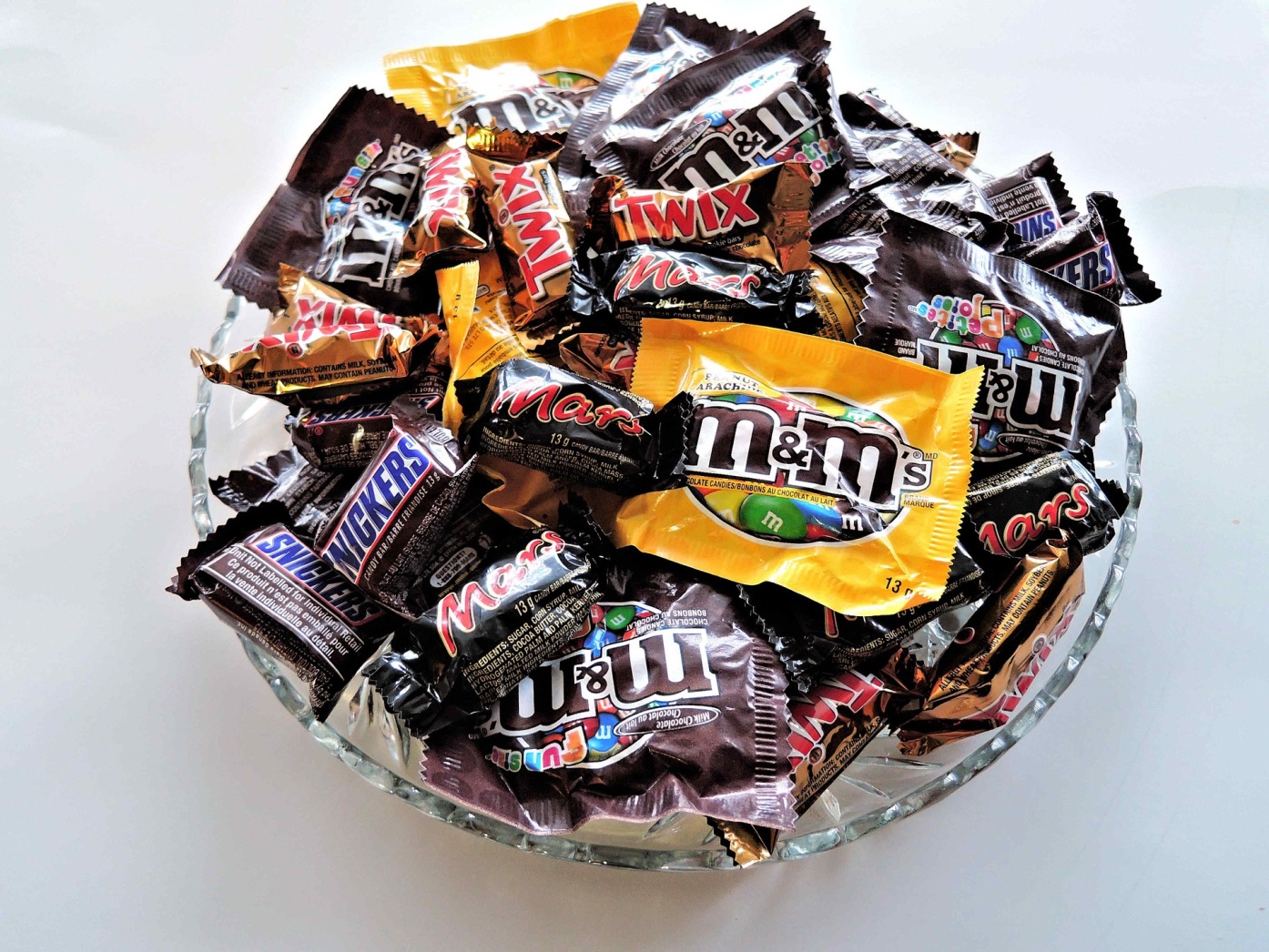 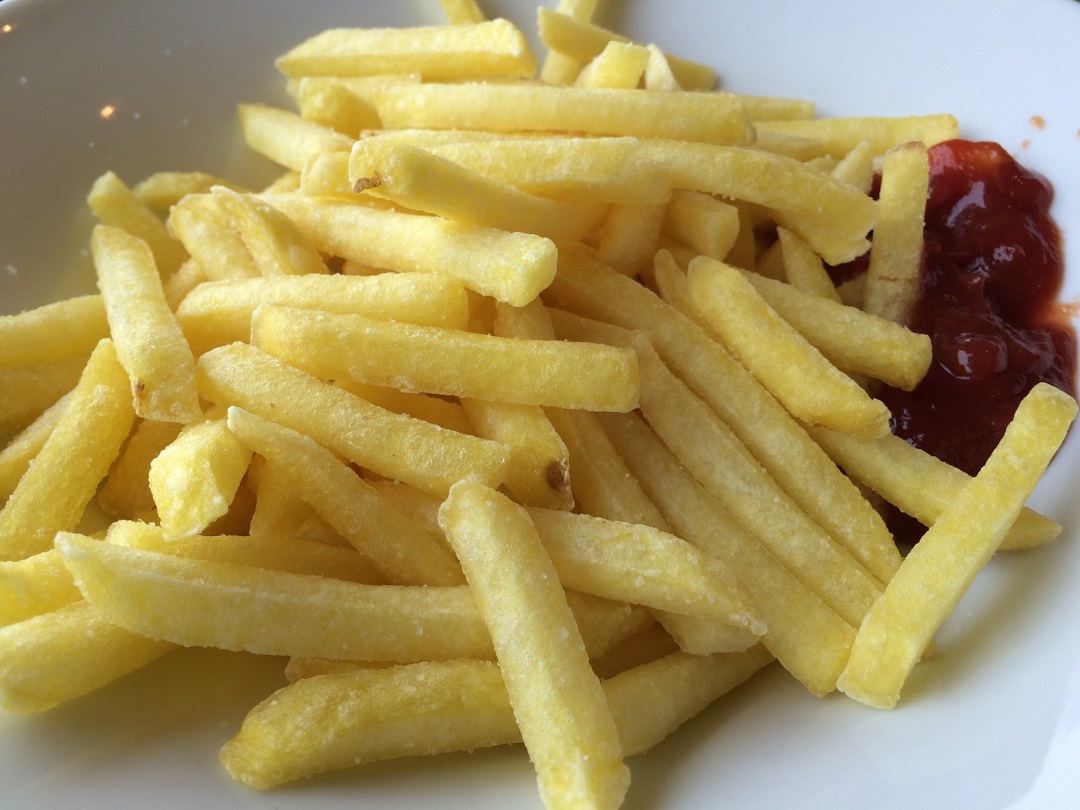 or
chocolate
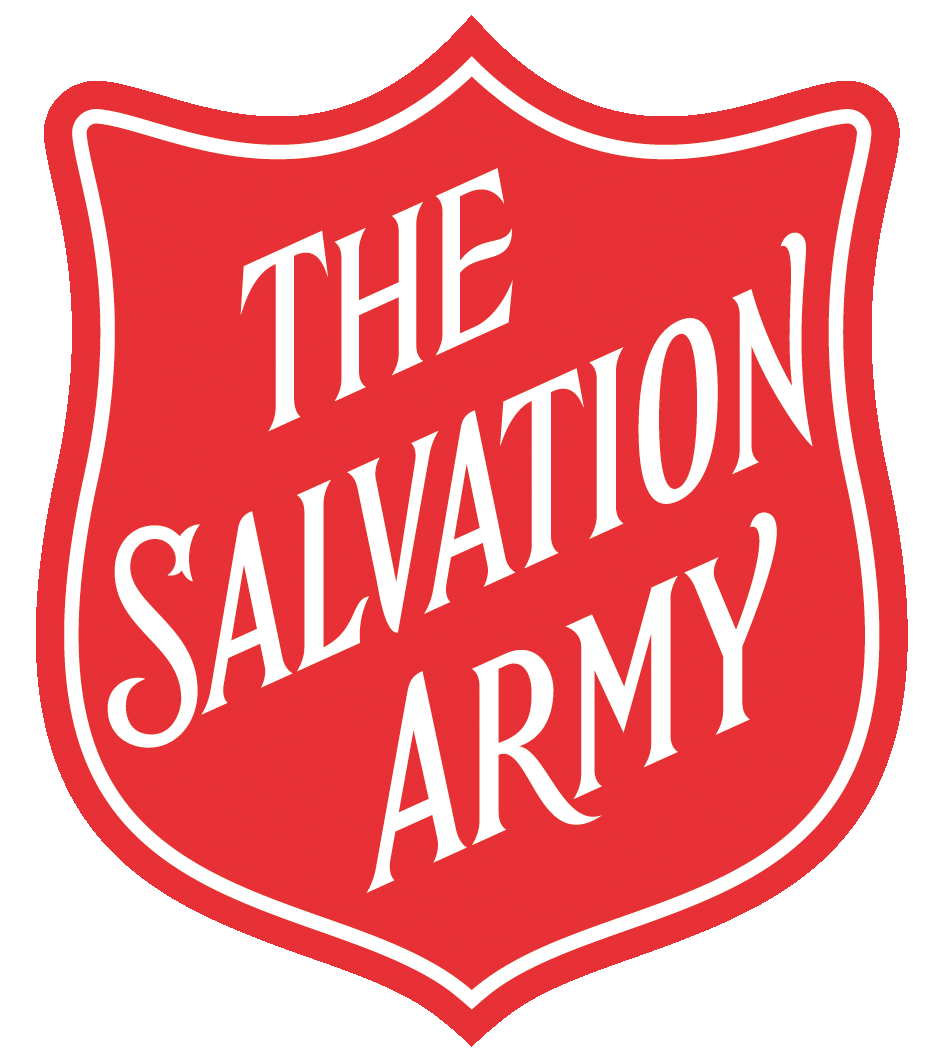 chips
your bed
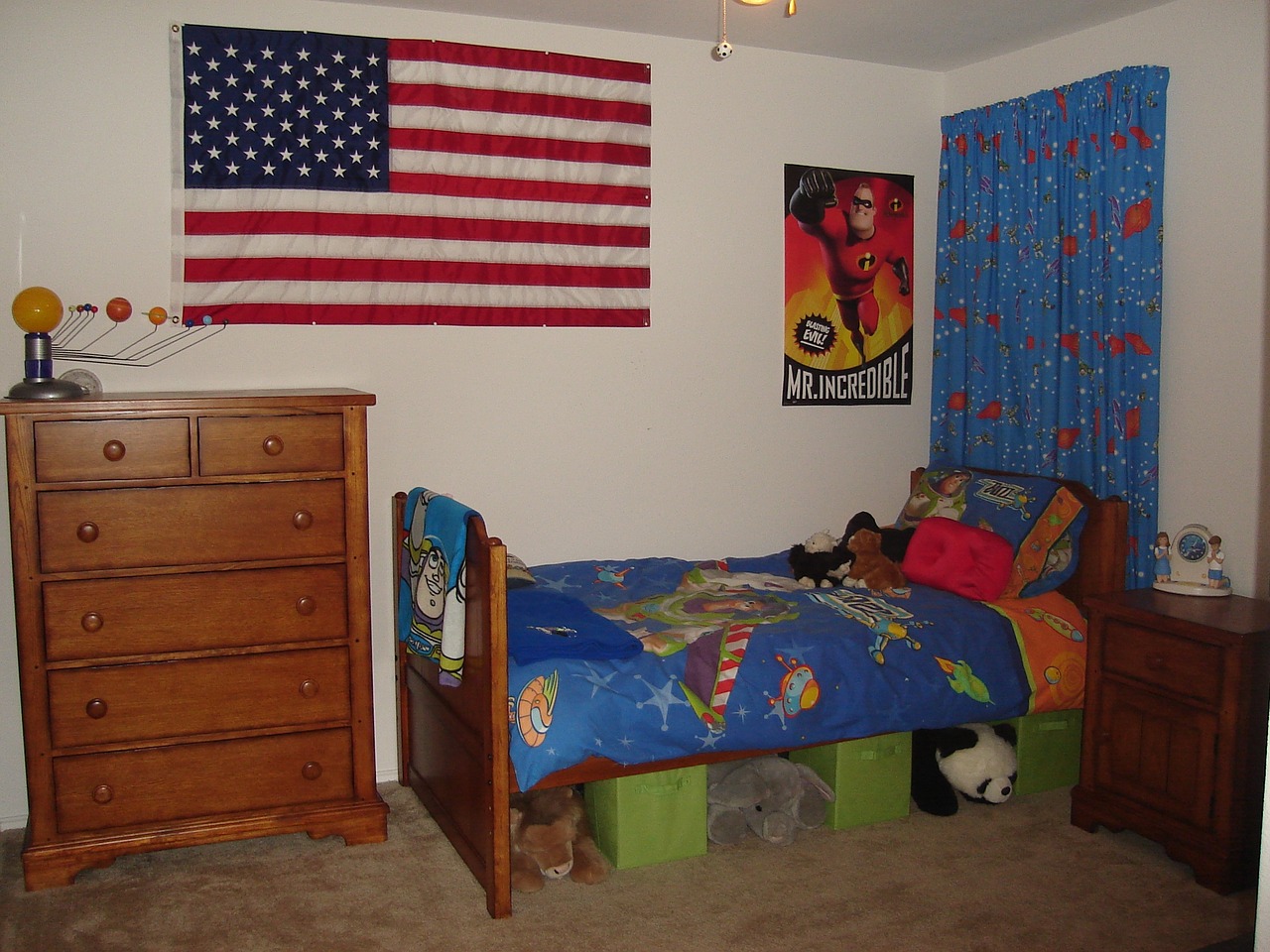 or
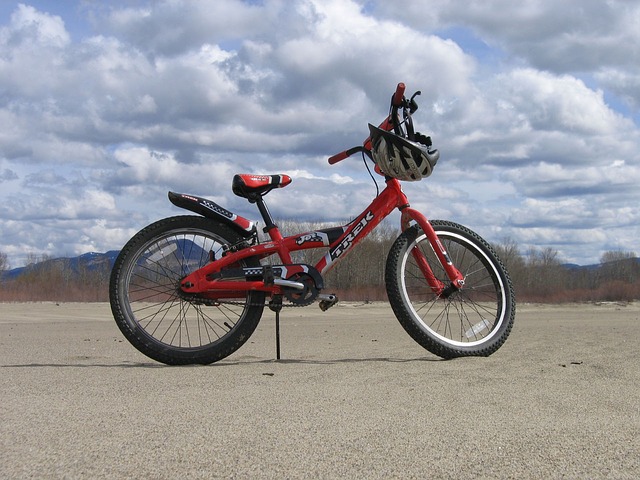 your bike
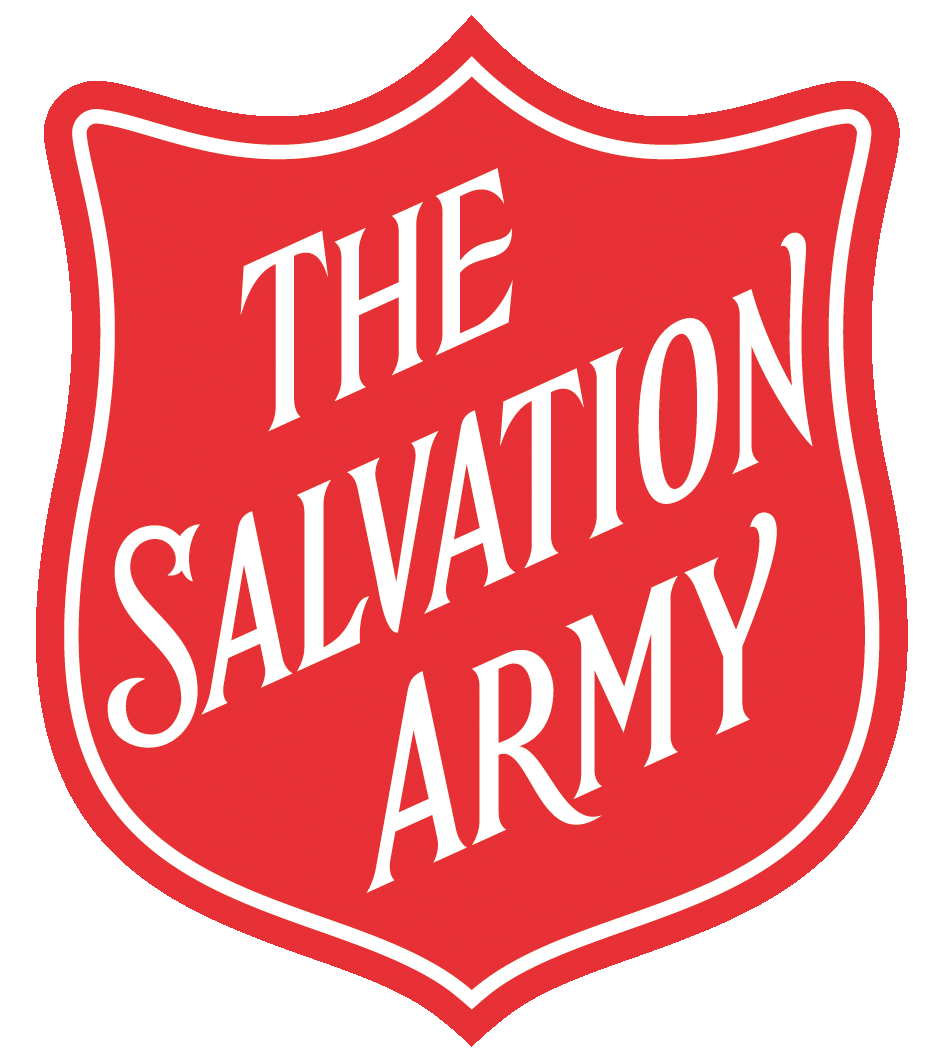 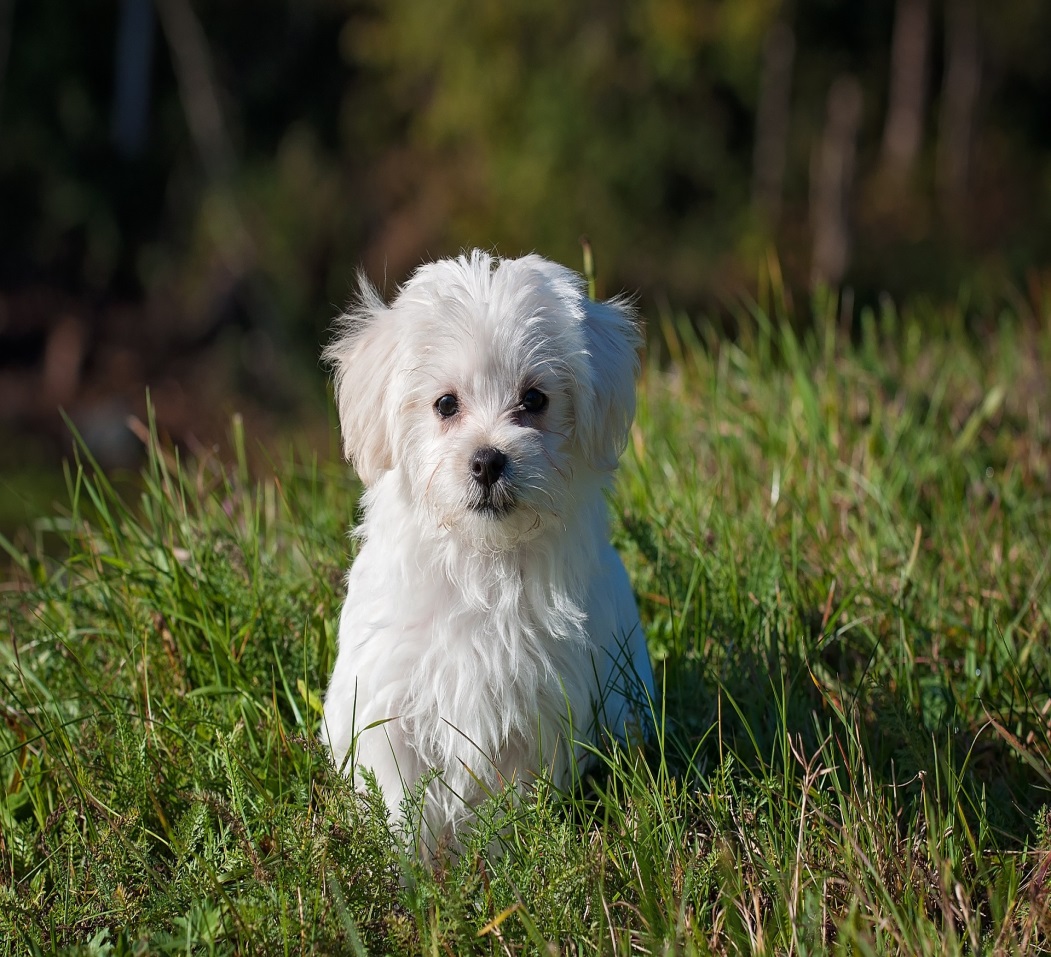 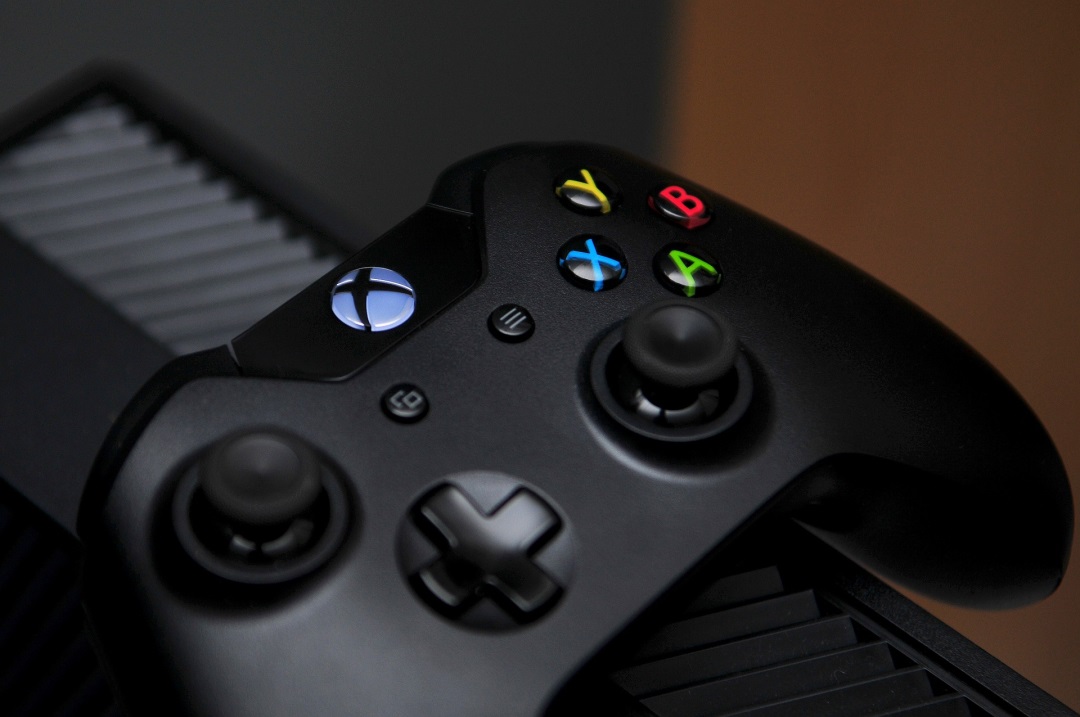 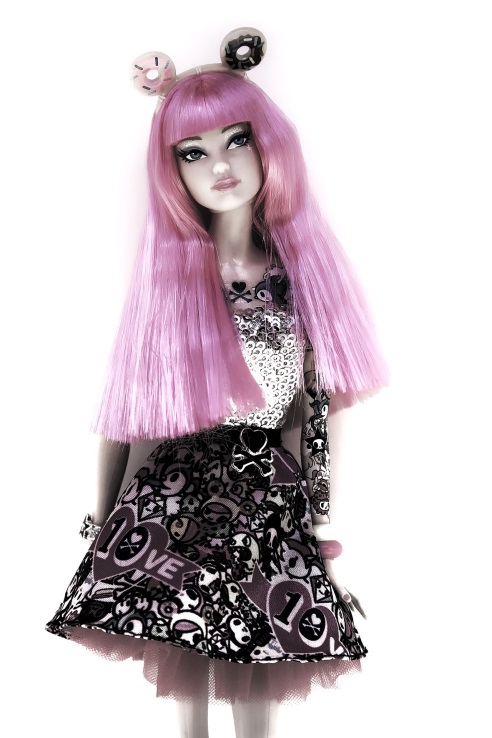 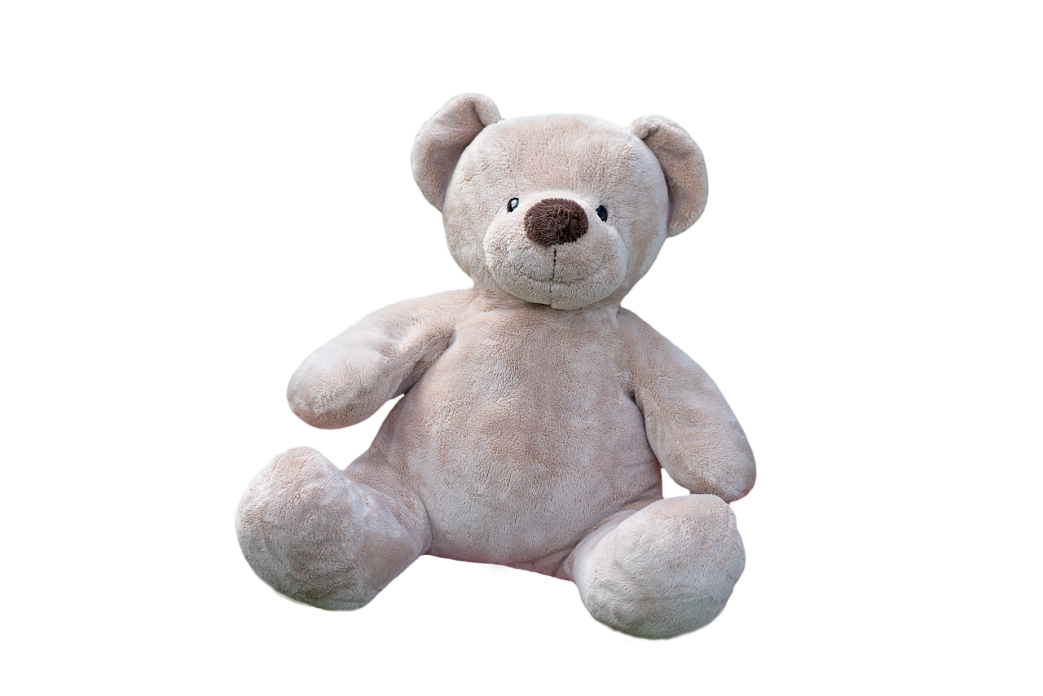 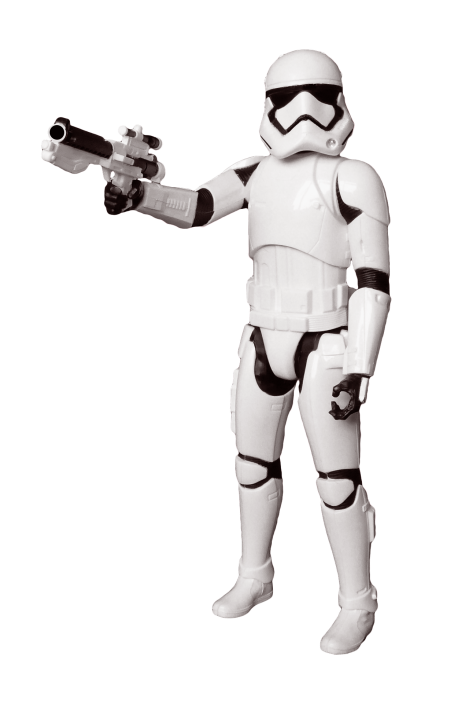 or
your pet
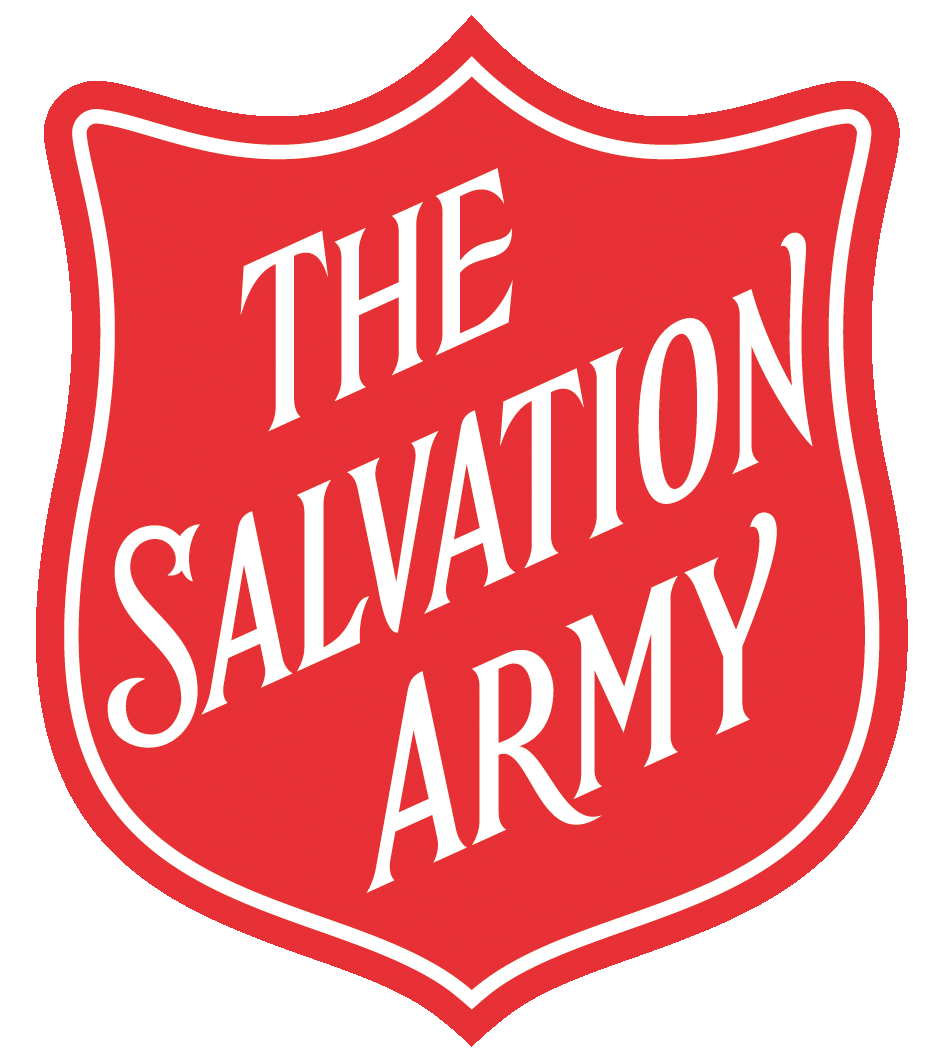 your favourite toy
The last ever chocolate…
What would you do with it?
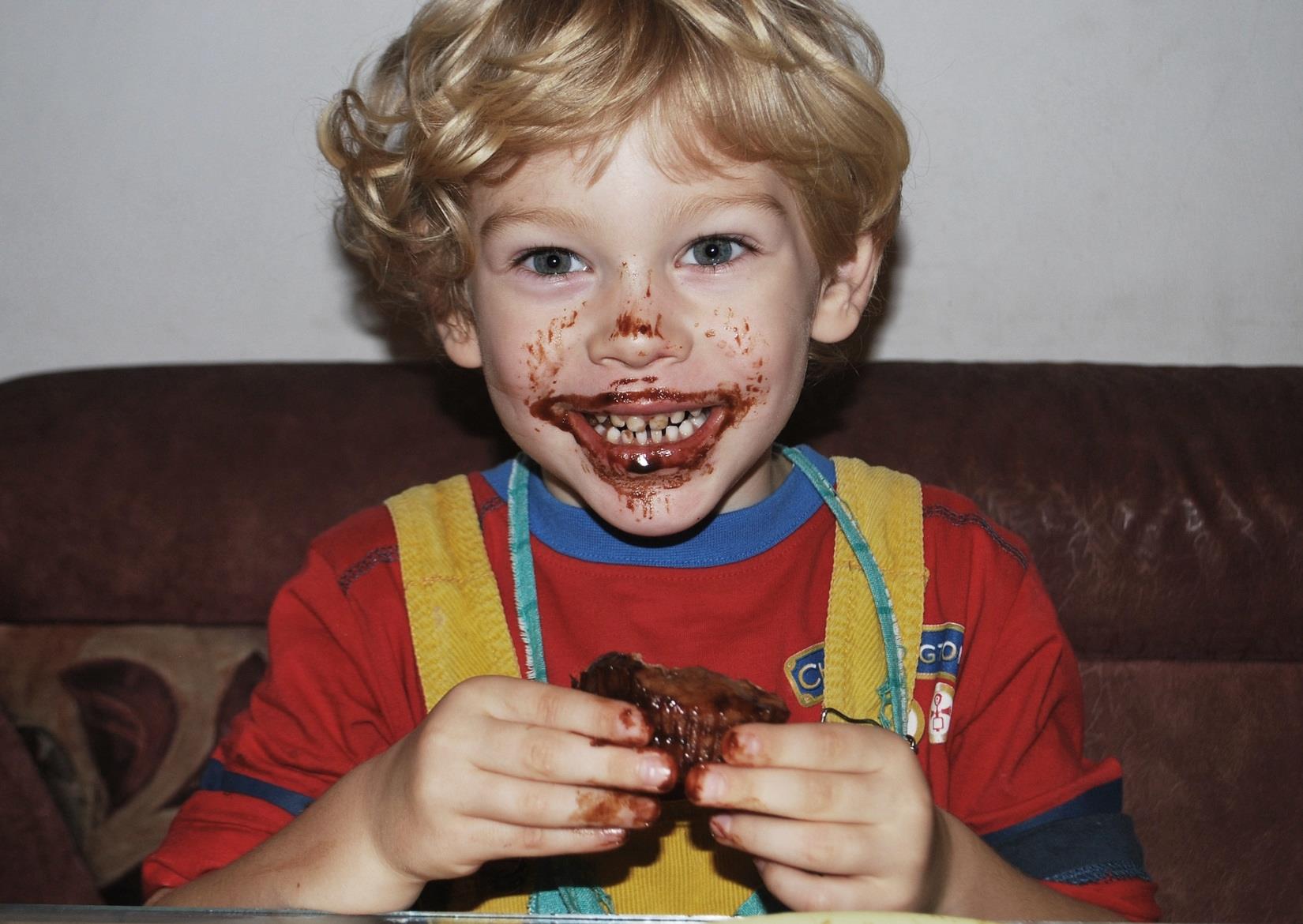 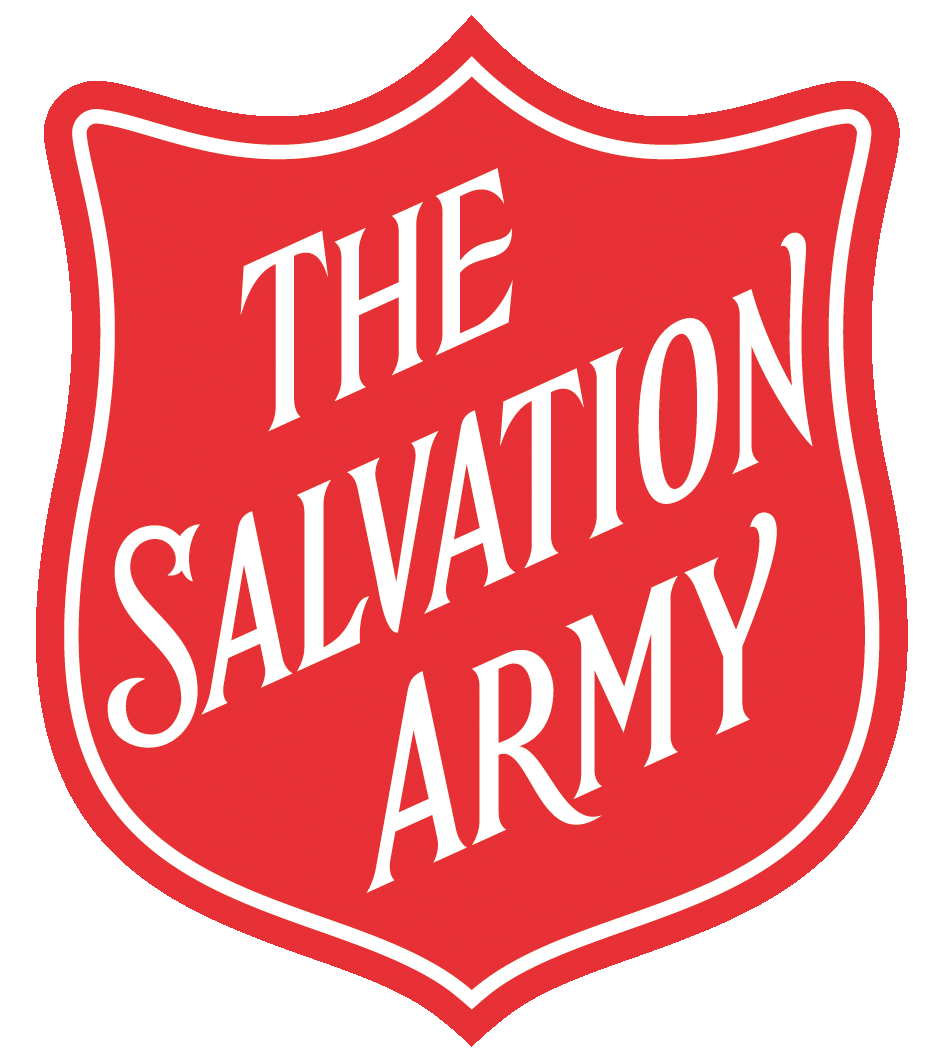 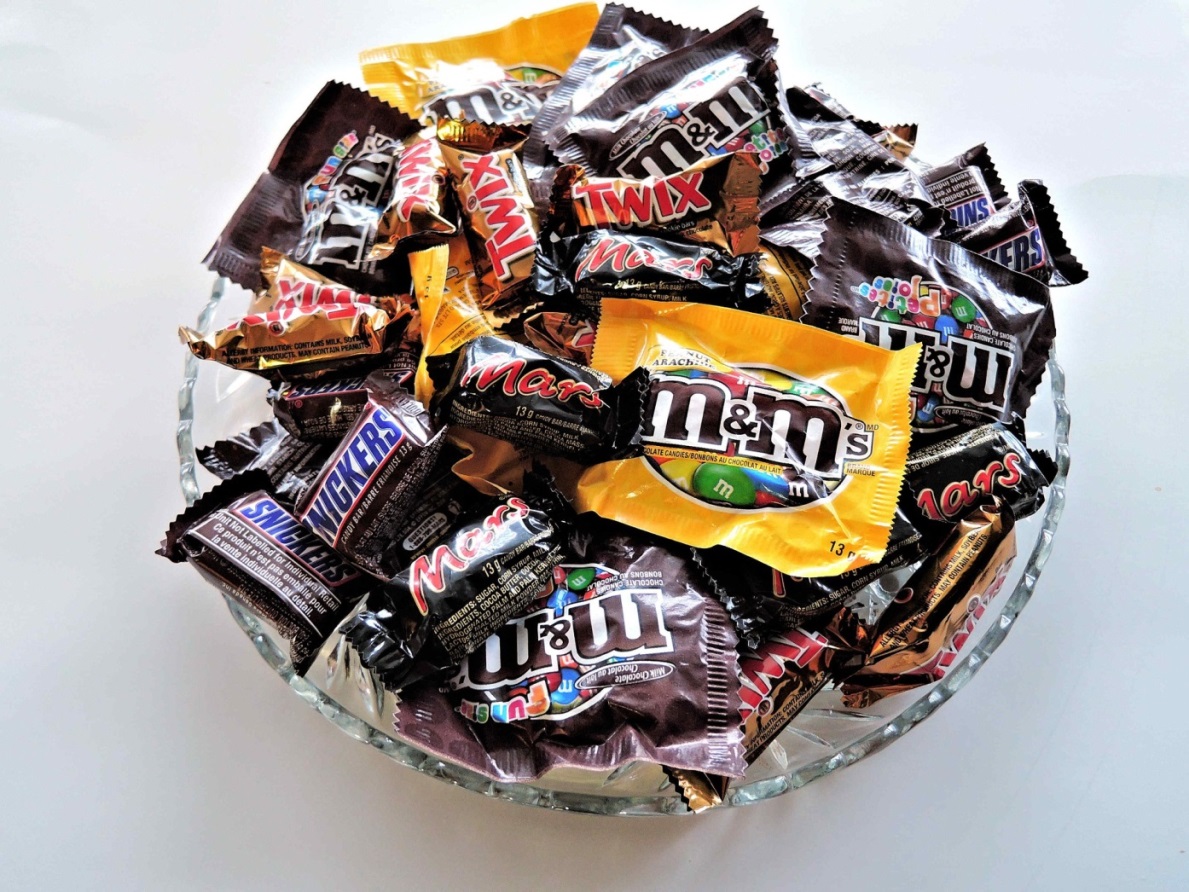 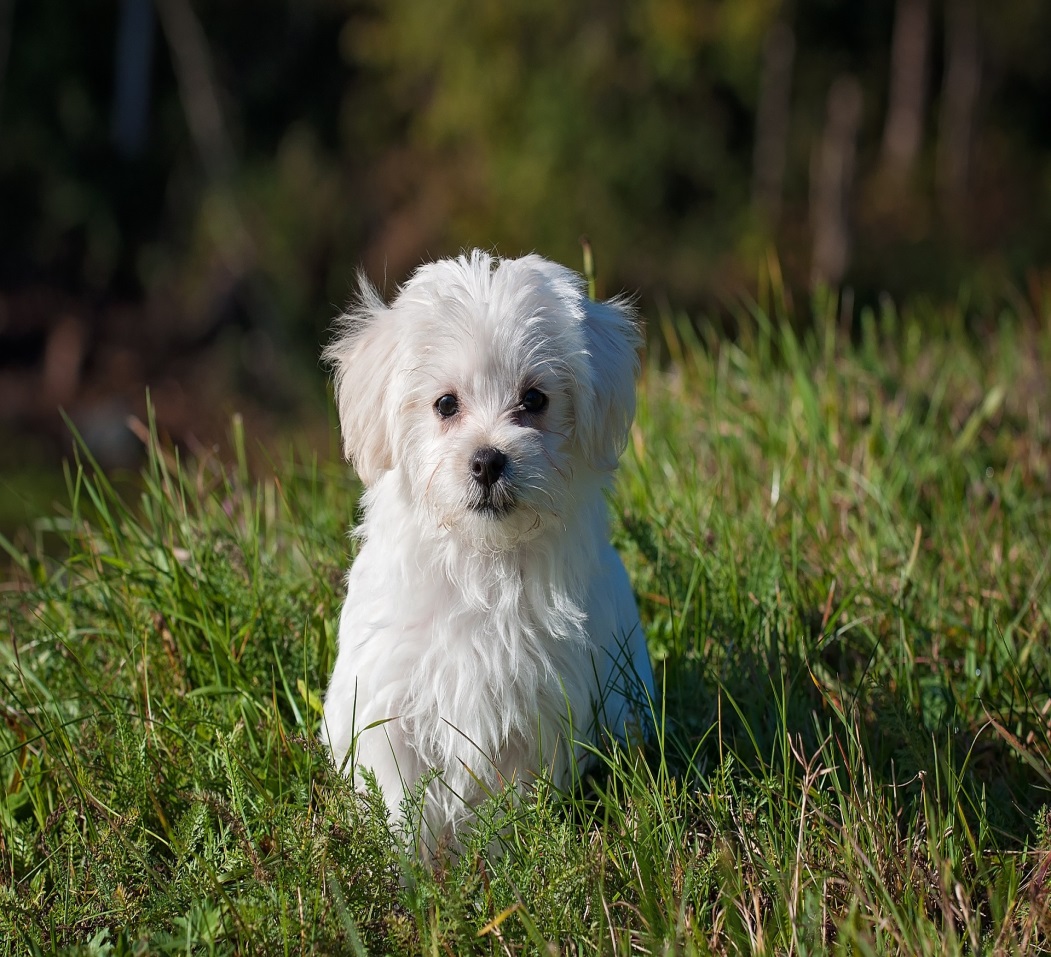 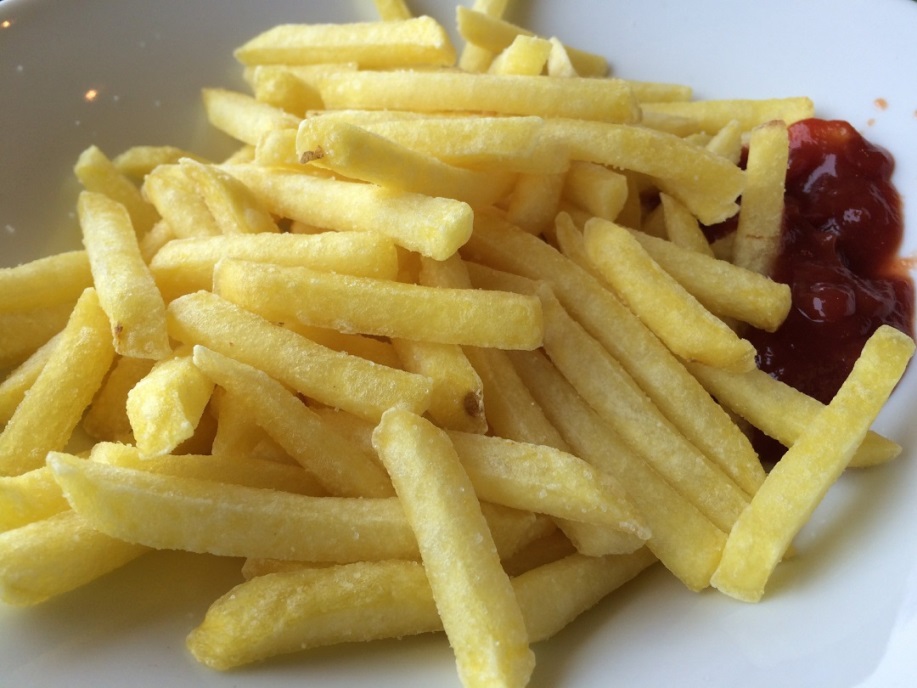 Could you if…?
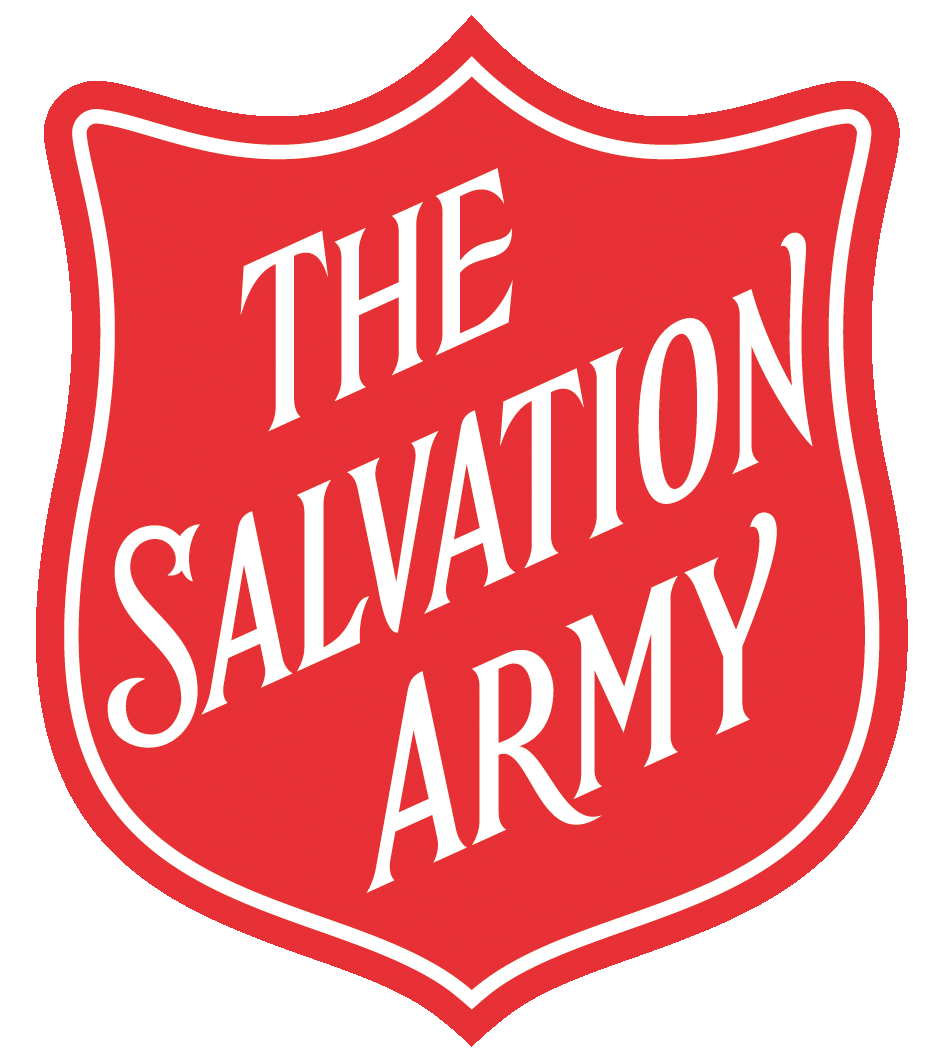 This is how much God loved the world: He gave his Son, his one and only Son. 
John 3:16 The Message
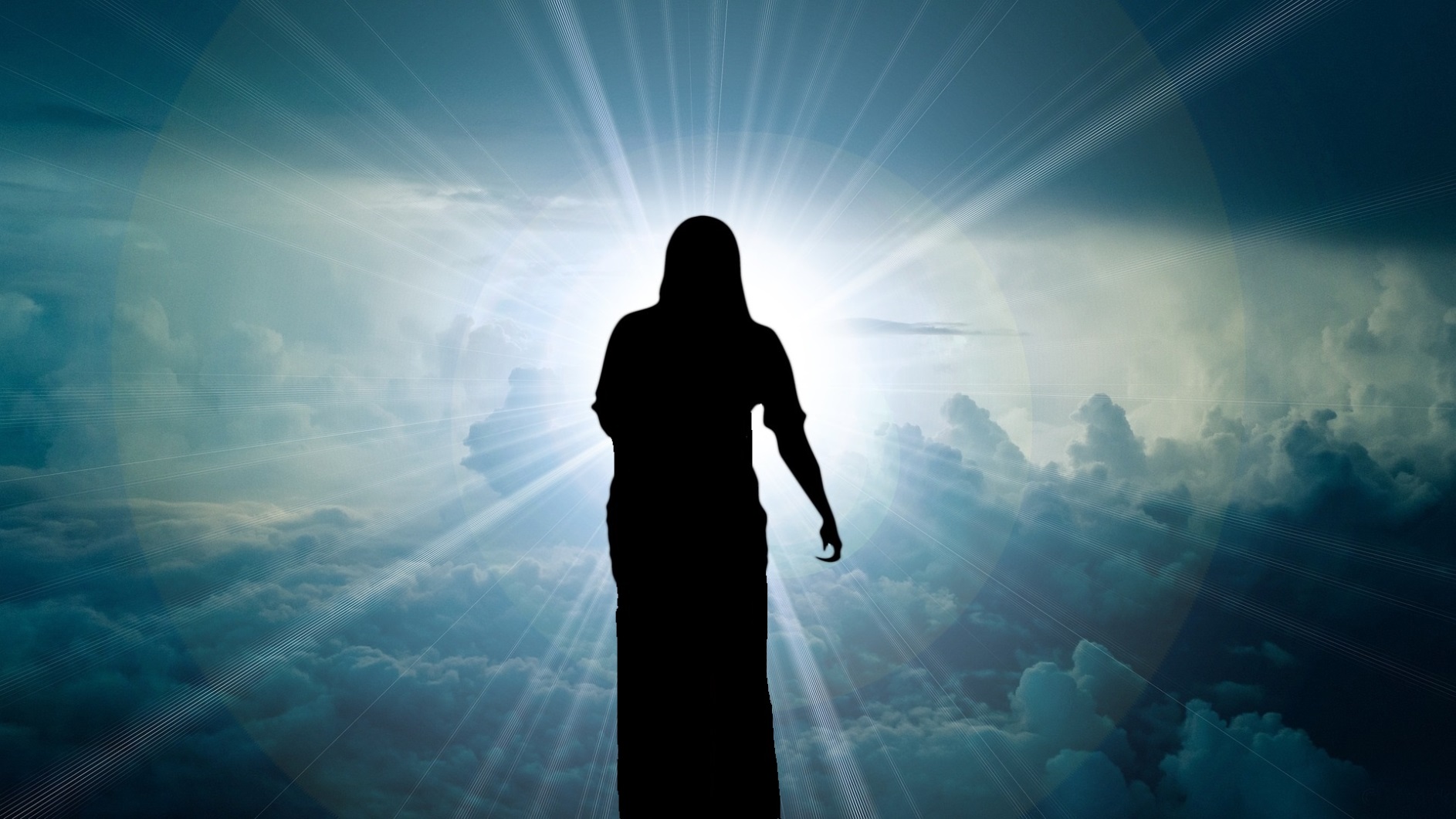 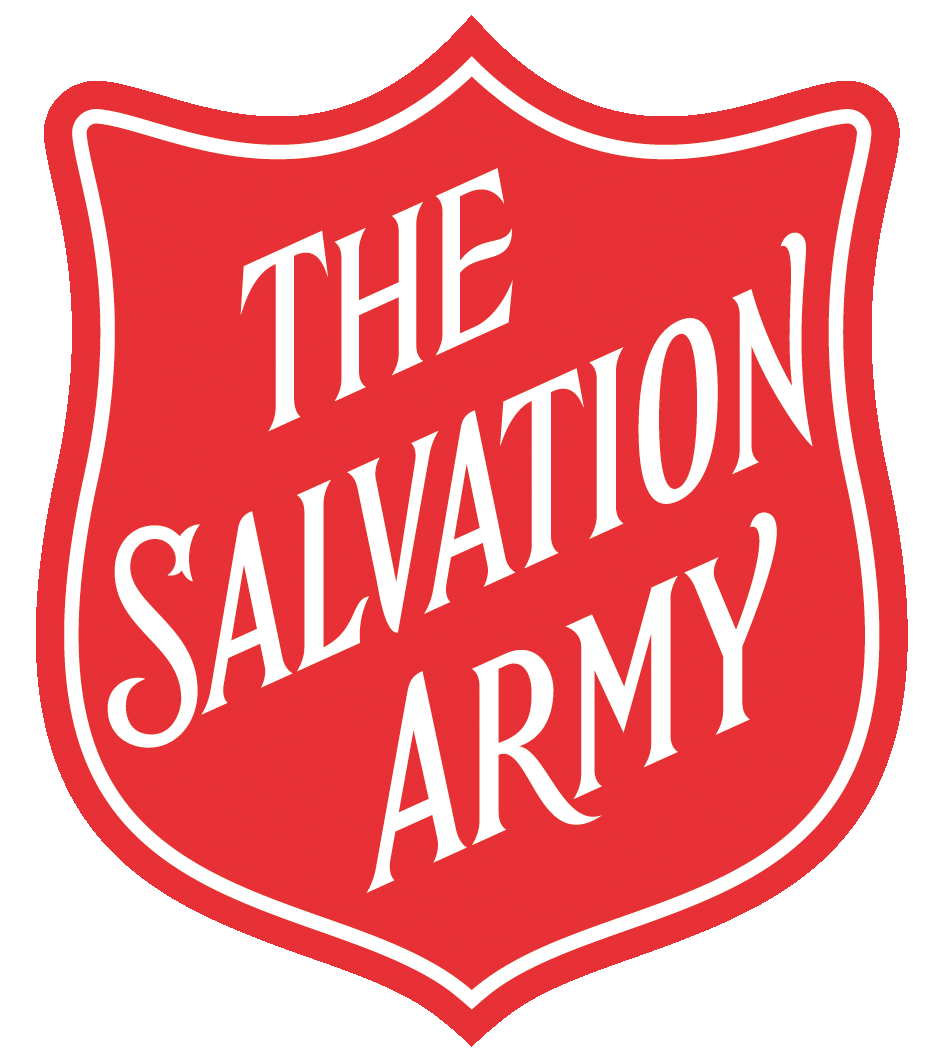 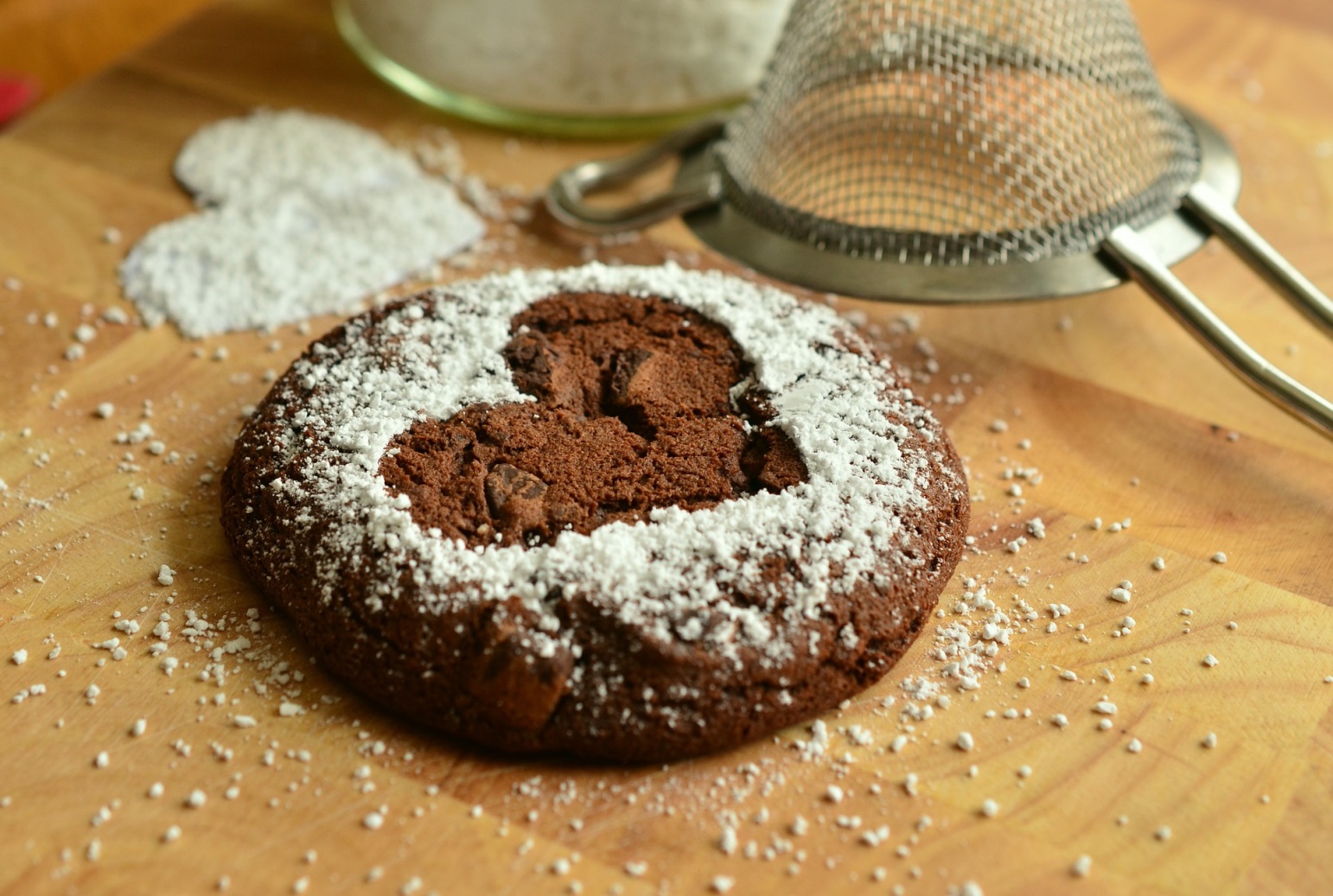 Think for a moment…
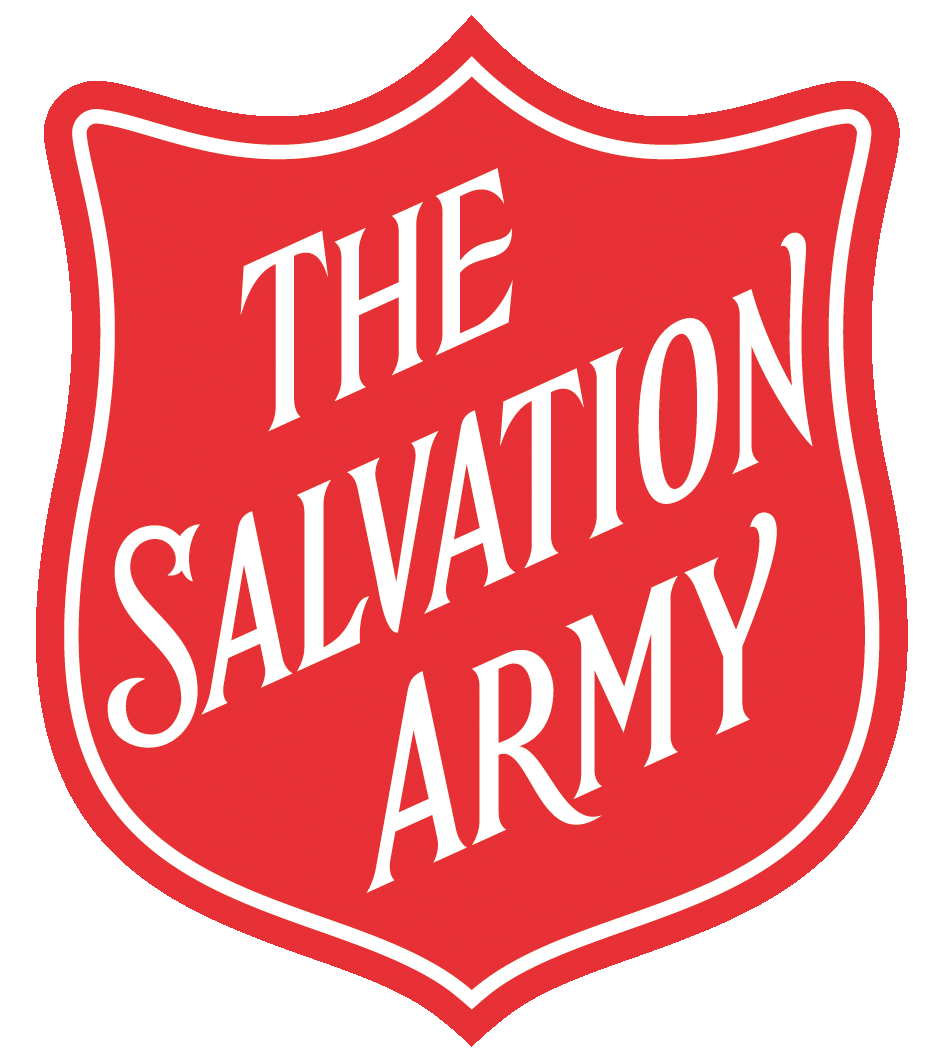 Schools and
Colleges
Unit
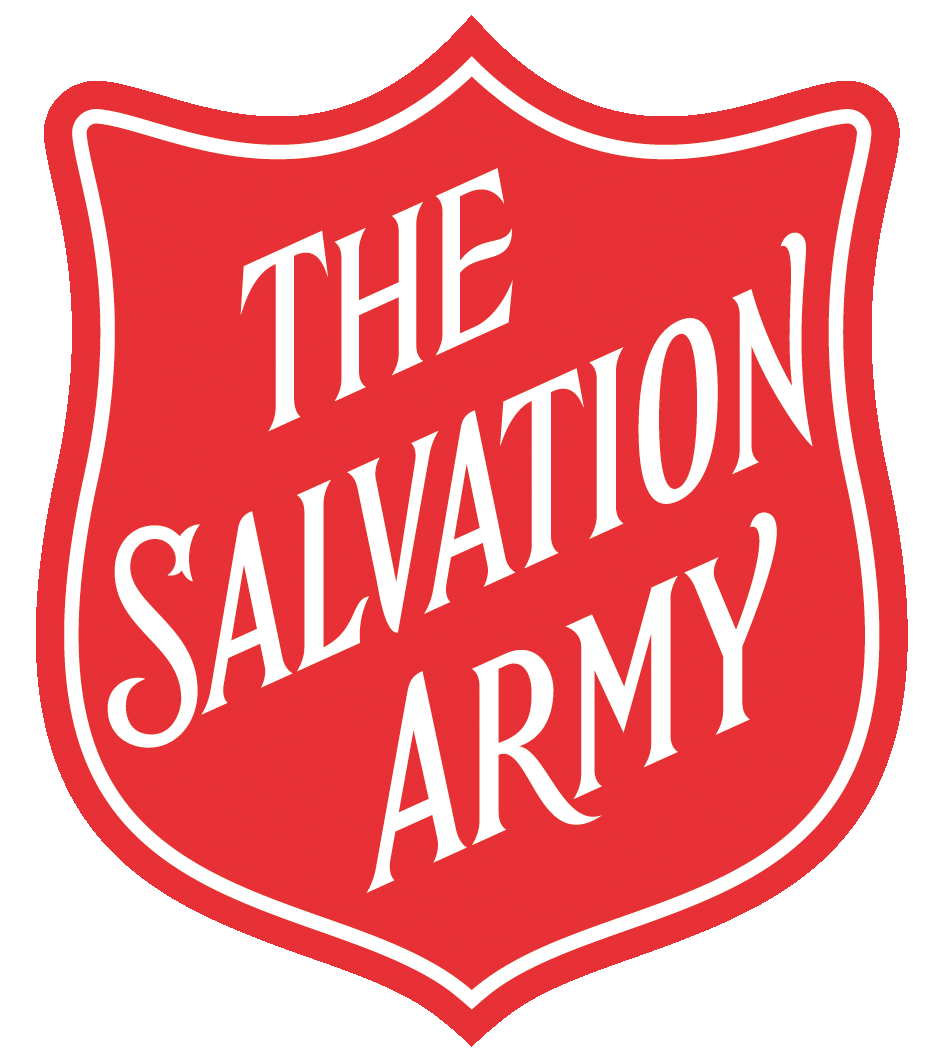